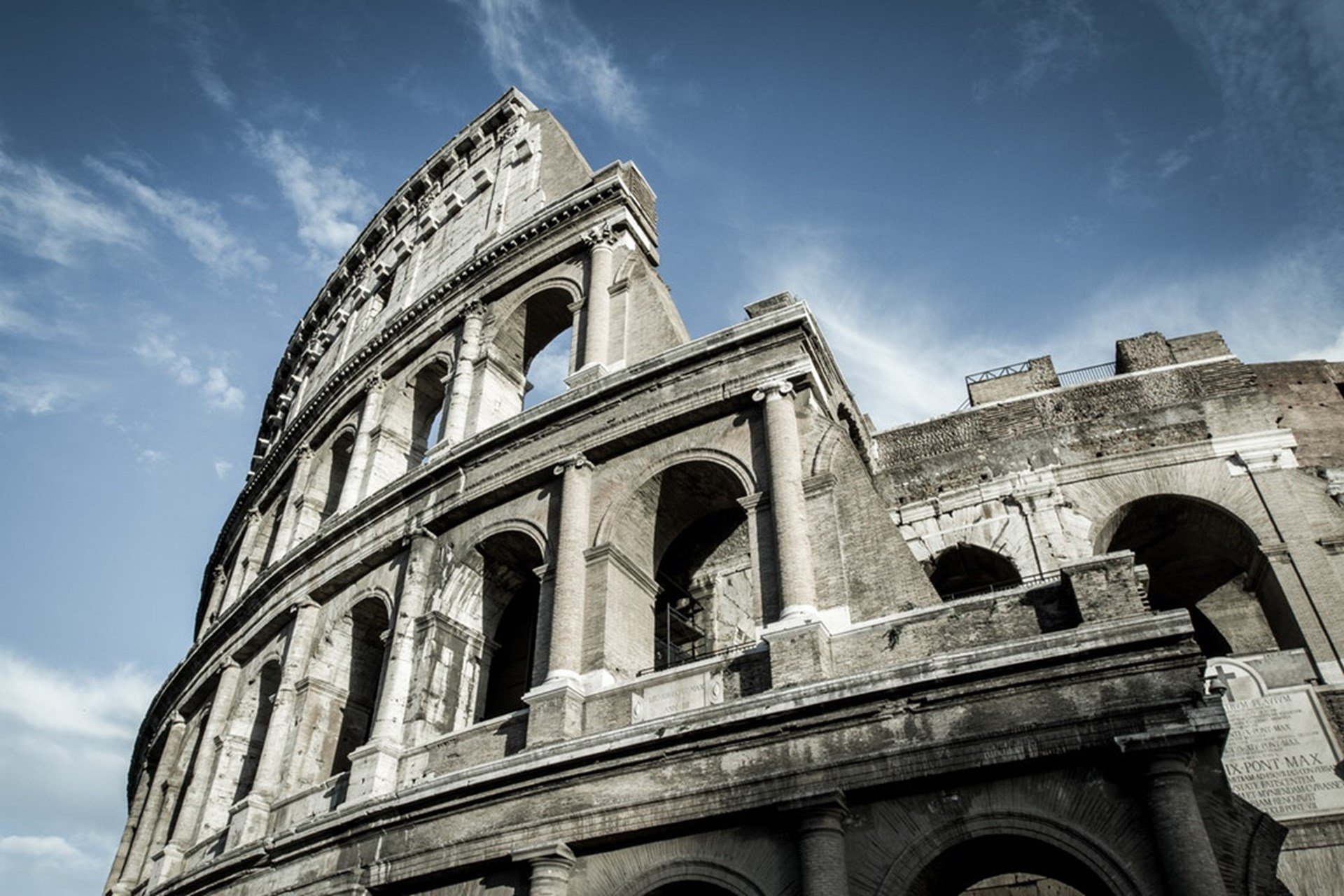 The Epistle to the Romans
Chapter 16
Final Greetings, Instructions, and Remarks
Final Greetings (vv. 1-16)
Concerning Those Who Cause Divisions (vv. 17-20)
Final Greetings Continued and Paul’s Closing Remarks         (vv. 21-27)
Hope & Unity among Brethren & Paul’s Ministry & Plans
Final Greetings (vv. 1-16)
Paul commends Phoebe (v. 1)
Receive her in the Lord (v. 2a)
Assist her as she has need of you        (v. 2b)
For she has been a helper of many and of myself (v. 2c)
Greet Priscilla and Aquila, my fellow workers in Christ Jesus (v. 3)
They their own necks for my life (v. 4a)
I give thanks, and all the churches of the Gentiles. (v. 4b)
Greet the church that is in their house. (v. 5a)
Greet Epaenetus, Andronicus and Junia (vv. 5b-7)
Greet Amplias, Urbanus, Stachys, Apelles, the household of Aristobulus, Herodion, those who are of the household of Narcissus (vv. 8-11)
Greet Tryphena and Tryphosa, Persis, Rufus and his mother and mine, Asyncritus, Phlegon, Hermas, Patrobas, Hermes, and the brethren with them, Philologus and Julia, Nereus and his sister, Olympas, and the saints with them. (vv. 12-15)
Greet one another with a holy kiss. The churches of Christ greet you. (v. 16)
Hope & Unity among Brethren & Paul’s Ministry & Plans
Concerning Those Who Cause Divisions (vv. 17-20)
Note those who cause divisions and offenses, contrary to the doctrine which you learned, and avoid them. (v. 17)
They do not serve our Lord Jesus Christ, but their own belly (v. 18a)
They deceive the hearts of the simple. (v. 18b)
Your obedience has become known to all. (v. 19a)
I am glad on your behalf           (v. 19b)
Be wise in what is good, and simple concerning evil. (v. 19c)
The God of peace will crush Satan under your feet shortly. (v. 20a)
The grace of our Lord Jesus Christ be with you. Amen. (v. 20b)
Hope & Unity among Brethren & Paul’s Ministry & Plans
Final Greetings Continued and Paul’s Closing Remarks     (vv. 21-27)
To Him able to establish you according to my gospel and preaching of Jesus Christ (v. 25a)
according to the revelation of the mystery now manifest (v. 25b-26a)
By the prophetic Scriptures (v. 26b)
According to the commandment of the everlasting God (v. 26c)
For obedience to the faith (v. 26d)
To God, alone wise, be glory through Jesus Christ forever. Amen. (v. 27)
Timothy, Lucius, Jason, and Sosipater greet you. (v. 21)
Tertius, who wrote this epistle, greet you in the Lord. (v. 22)
Gaius, Erastus, Quartus, greet you. Grace be with you all       (vv. 23-24)
Final Greetings, Instructions, and Remarks
Final Greetings (vv. 1-16)
Concerning Those Who Cause Divisions (vv. 17-20)
Final Greetings Continued and Paul’s Closing Remarks         (vv. 21-27)